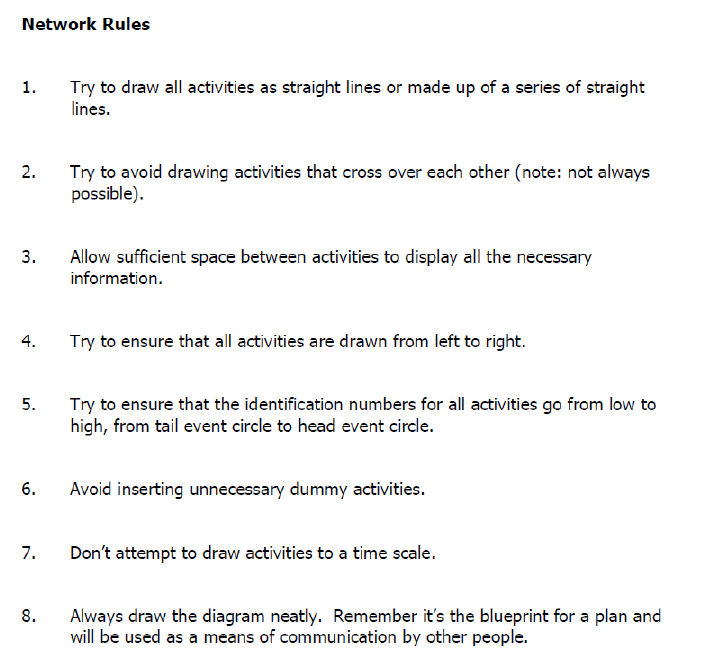 What Is a dummy?
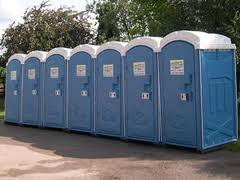 5
10
15
10
0
0
1
2
3
4
5
9
15
5
1
5
0
0
1
2
3
6
12
4
10
5
4
11
9
15
5
0
0
10
1
2
3
6
12
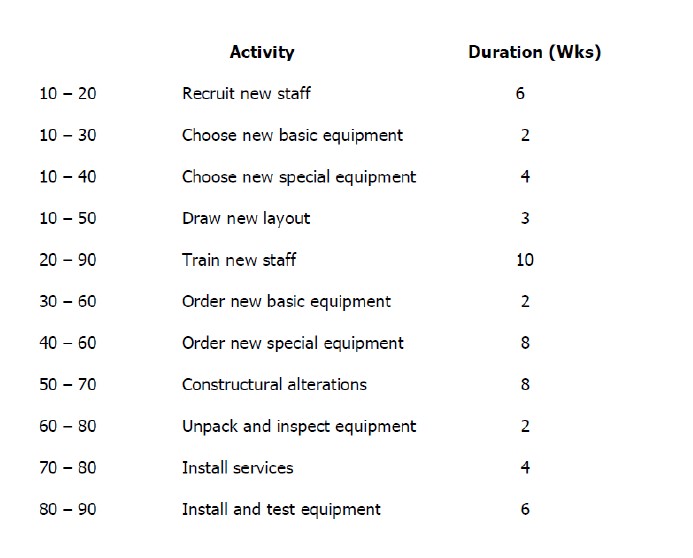